К 70-летию Куйбышевского района
города Самара
"Ах, самарочка - волжанка,
россияночка!"
Пусть увидит целый свет 
то, что россиянка я,
и во мне за Родину
гордость говорит!

          Э. Л. Багрянцева
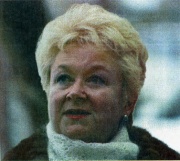 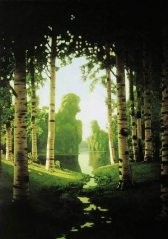 У всех у нас одна Россия – другой России не будет. Выстроим и возвеличим её трудом, человечностью и любовью
Село «Сухая Вязовка»
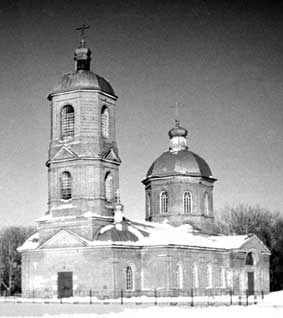 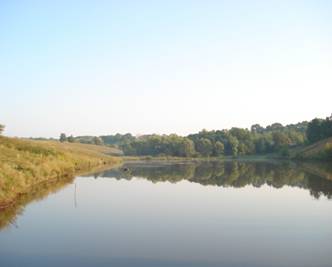 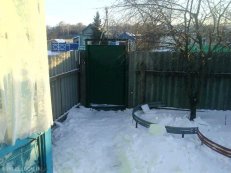 Село над речушкой степною – 
Сухая Вязовка моя.
В 15 лет Эмилия Львовна стала заведующей библиотекой
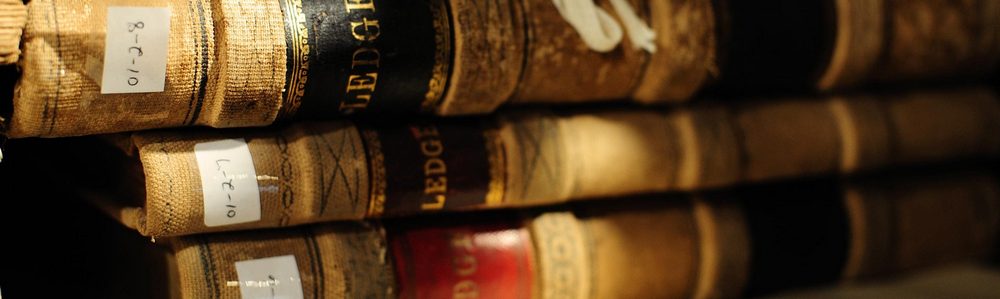 Школа № 143
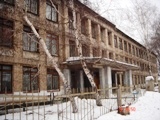 Школа № 55
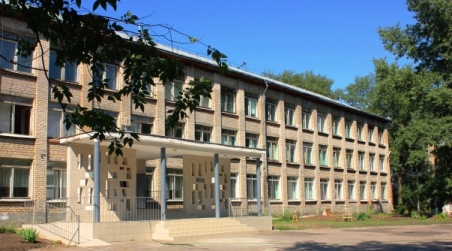 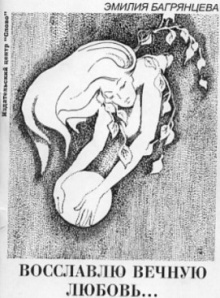 Сборник стихов «Восславлю вечную любовь»
Не слышно миру, как душа кричит –
Не в силах мир услышать эти звуки.
И не считай, что люди злы и глухи,
Твори добро и истину ищи.
Сборник стихов «Звезда да тополь»
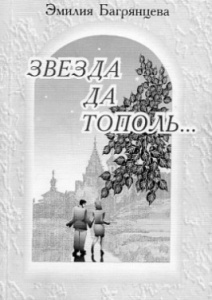 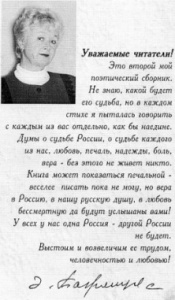 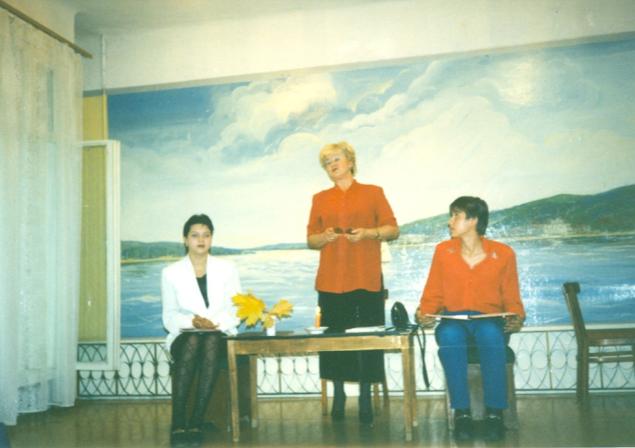 Ребята, учитесь не только смотреть -
Учитесь, ребята, видеть.
Не судят Бога, мать, любовь и Родину.
А мы подсудны.
«Песня боли России»,  «Плач по Родине», «Россия не от мира, но от Бога», 
«Я без России пропаду. И тут мои засохнут корни.»
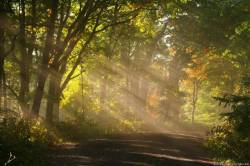 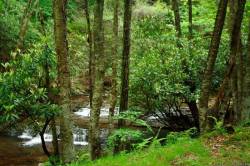 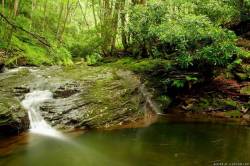 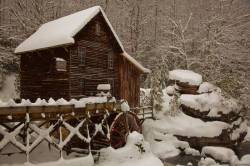 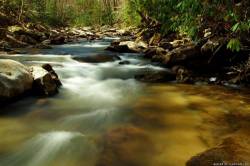 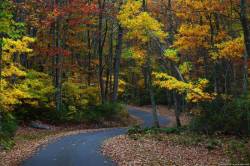 Двуглавую сельскую церковь 
Заполнят мои земляки,
Чтоб искренне, не лицемеря,
Простить мне былые грехи.
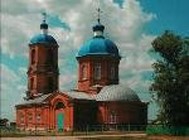 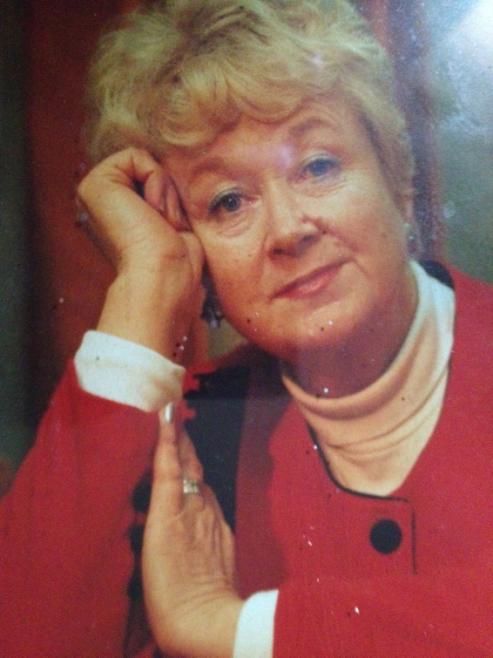 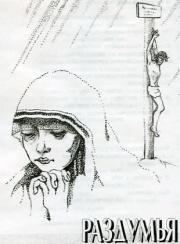 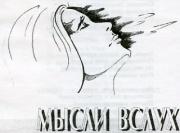 «Не осуди меня, Судьба!»
Не осуди меня, Судьба! 
И не лиши воды и хлеба, 
Когда я сделаюсь слаба, 
Когда я поступлю нелепо! 
Не дай увидеть мне в глазах 
Людских насмешку и презренье, 
Поверь, что горькая слеза – 
Начало моего прозренья!
Но не щади меня, Судьба, 
Когда я вдруг замыслю злое! 
Ты у позорного столба 
Иль у пустого аналоя 
Поставь меня. Пусть будет скрыт 
От глаз моих ожесточенных 
Великий профиль утонченный 
Того, кто ждет моих молитв!
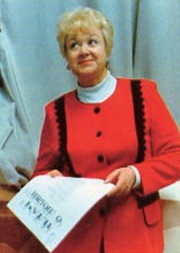 Людей неинтересных в мире нет.
Их судьбы – как история планет.
У каждой всё особое, своё.
И нет планет похожих на неё.
Вот такая она, «пролюбившая Вас всю жизнь, 
       Ваша Эмилия».